Grant Writing Basics
[Speaker Notes: Have this slide up when participants arrive.]
Topics of This Session
Matching funding to your objective

Telling your story

Writing the budget
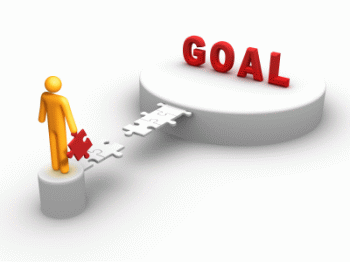 [Speaker Notes: Briefly overview the topics to be discussed in this section.

Time: - 1 minute
Supplies: None
Handout: None]
Match Funding to Your Objective
[Speaker Notes: The first section is about matching funding to the project or objective you hope to reach.

Time: 1 minute
Supplies:  None
Handouts:  None]
Avoiding Mission Drift
The Funding Dilemma
Settle for best fit
Hold out for exact fit

Funding should help the effort become…
 Sustainable
 Focused 
 Productive
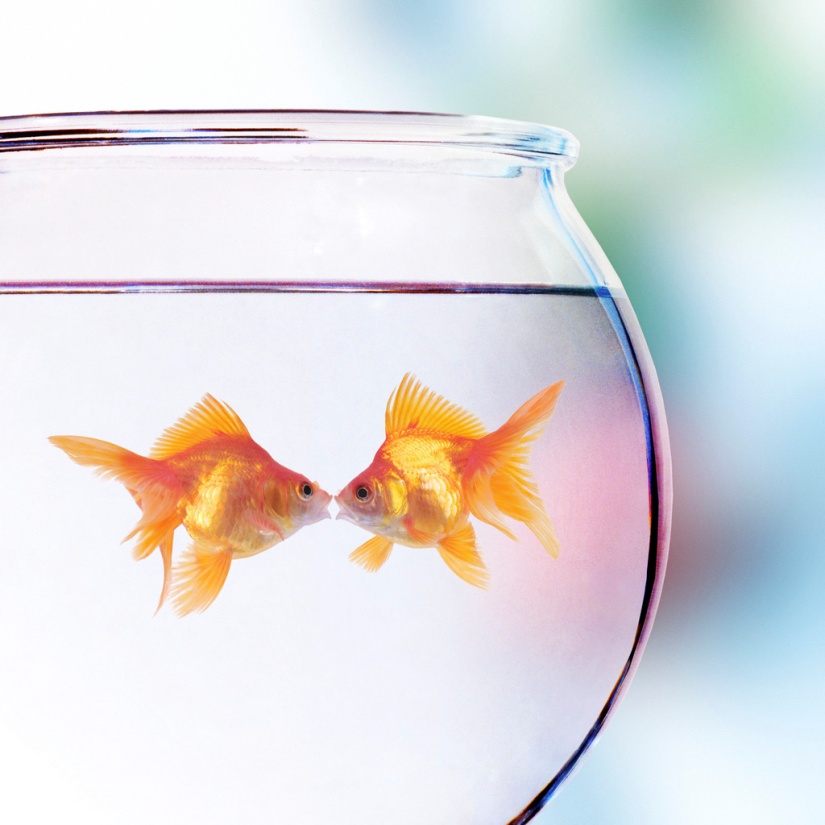 [Speaker Notes: Talk briefly about the concept of mission drift as it relates to finding funding.  Many organizations get caught up in the dilemma of selecting a funding source that is a good fit.  Selecting a funding source that will take the project off course is counter-productive in the long run.

The next few slides will go into further detail on how to avoid this problem.

Time: - 5 minutes
Supplies: None
Handout: None]
Two Sources:  Broad Strokes
Federal and State
Private Foundations
Awards based on strict guidelines
Objective evaluations
Formal reporting
Check with your state agencies
http://grants.gov/
Tend to be more relational
May be more subjective in evaluations
Reporting tends to be less formal
http://foundationcenter.org/
[Speaker Notes: In thinking about the potential sources of funding, two big categories may be considered:  federal or state funding and private foundations.  Briefly discuss the typical differences between the two kinds of funding as noted in the slides above.

Discussion point:  How might these characteristics influence the decision about finding the right source for funding of a project?

Time: - 15 minutes 
Supplies: None
Handout: Sources, Handout 1]
Checking the Fit: Quick Steps
Goals and priorities
Eligibility requirements
Deadlines
Amount of funding available
Limitations on funding
Cost sharing or matching
Application procedure
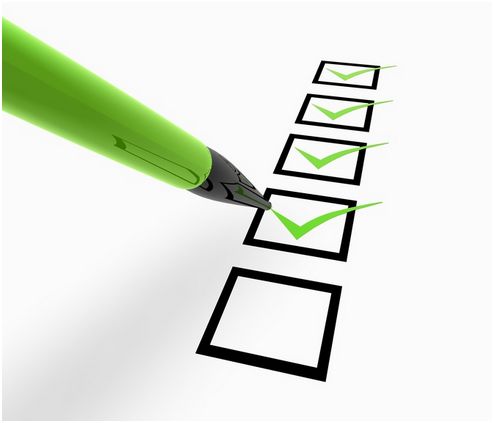 [Speaker Notes: Once a potential source of funding is identified, the team should consider these points.  These details are usually provided in the first few pages of the instructions so allow for a quick check before digging more deeply into the details.
Agency’s funding goals/priorities – does the funder’s goals and priorities fit with our project?
Are we eligible?
Geographic area served
Type of fiscal agent needed (nonprofit, university, gov’t agency)
What target groups must be served?
Deadlines – is this feasible for our project
Amount of funding available – does it fit with my potential budget? (NOTE:  all resources for a single project, especially a large one, do not have to come from a single source.  However, a single source should be able to fund a specific element or niche to the entire project so that you can report successes related to their contributions.)
Limitations on funding – are there limitations in how funds can be used that will hinder progress?  For example, if you are needing to build or upgrade a building, does the funder allow for those costs?
Cost sharing or matching – does the funder require your team to provide evidence of sharing costs or matching funds?  If so, is the team prepared to meet those requirements?
Application procedure – is it feasible for our team?

Time: - 10 minutes
Supplies: None
Handout: None]
Taking Time to Examine the Details
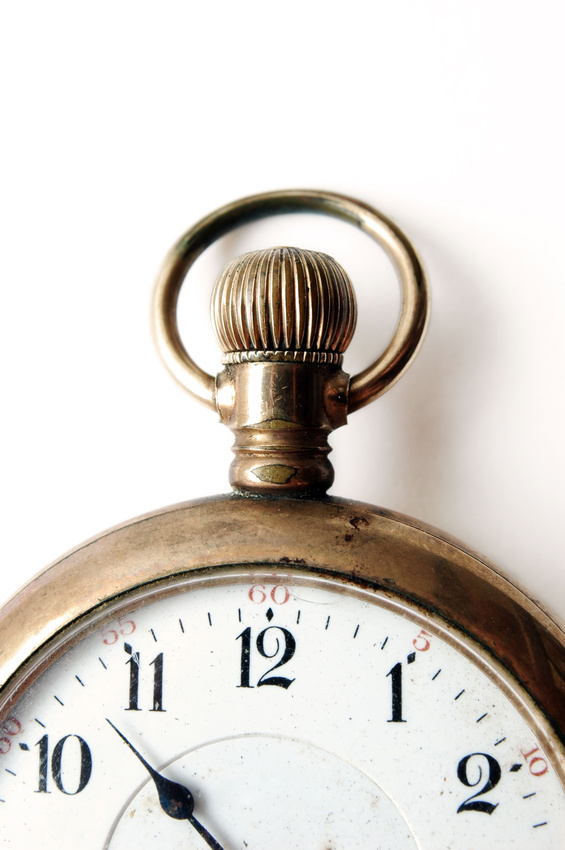 Read the entire guidelines – with a highlighter – and not at bedtime!
Pay close attention to
Overall project timeline (start and end dates)
Evaluation criteria
Expectations on collaboration 
How payments will be received
Reporting expectations
Any other detail that might impact your project’s successful fit with the funding.
[Speaker Notes: Once the initial assessment of “fit” is complete, reading the entire application instructions is a must.  Print it out and read carefully.  Using a highlighter to denote important points or requirements is a good practice.
Read VERY CAREFULLY and highlight critical information.
Use it to answer these questions:
What is the allowed project timeline? (often 1-3 yrs.)
When can we expect funding? 
Fiscal year cycles vary.
What are their evaluation criteria?
Is collaboration desired or necessary to apply?
If you are not an eligible applicant, can you collaborate with someone who is? The collaborator may have to be the applicant.
Almost always a benefit and may improve funding chance
Very useful if collaborators offer expertise you and your group lacks
COST: limited funds must be shared
How payments will be received:  quarterly, monthly, single payment?  Cost reimbursement?  Is your organization capable of managing costs between payments from the funder?
Reporting expectations – what is the expectation?  Be forewarned – some funders have heavy requirements on reporting, both within and after the project duration.

Time: - 10 minutes
Supplies: None
Handout: None]
Telling Your Story
[Speaker Notes: This is a transition slide to prepare participants to consider important elements of describing their project in the proposal

Time: 1 minute
Supplies:  none
Handouts:  None]
Using the Data to Tell the Story
Facts: 
Tell compelling stories
Demonstrate knowledge of the issue
Assist in measuring impact
Can validate eligibility for funding
© 2013 Board of Regents,  South Dakota State University    iGrow.org
[Speaker Notes: Using appropriate data to tell the story accomplishes a number of objectives, as detailed on the slide.

Time: - 5 minutes
Supplies: None
Handout: None]
Sources for Demographic Data
Start at home:
Governmental agencies (town, county, state, federal) 
The closer to the project the better
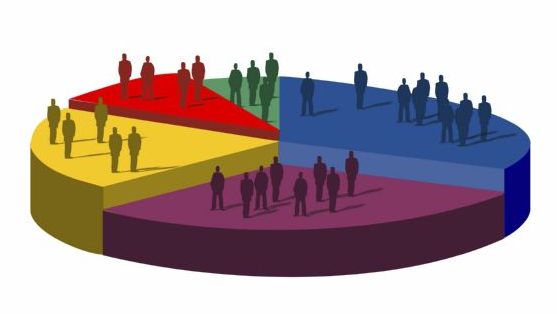 © 2013 Board of Regents,  South Dakota State University    iGrow.org
[Speaker Notes: A number of sources are available for finding reliable data.  In general, seek data that matches your project’s goals.  For instance, if you are working on a three county (SET Region) project, seek to use data for that same geographic footprint.

Time: - 5 minutes
Supplies: None
Handout: None]
Describe the Past and Future
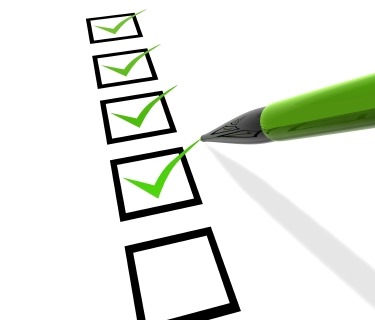 Be able to tell:
What you have already done
Who participated
Who benefited
Why this was important
How the funder’s contribution can increase success
[Speaker Notes: Funders like to build on previous successes, as these show promise of future success.  Be able to describe what the team has already accomplished in concrete terms and how the funders’ resources can contribute to future successes.

Time: - 5 minutes
Supplies: None
Handout: None]
Plan SMART So Impact Evidence Is Easy to Collect.
[Speaker Notes: Describe your goals and objectives in SMART format.

Time: - 10 minutes
Supplies: None
Handout: Plan SMART]
Measure Impact:  Motivation
If you measure results… 
You can tell success from failure.
If you can see success… 
You can reward it.
You can learn from it.
If you can recognize failure… 
You can correct it.
If you can demonstrate results… 
You can win public support.
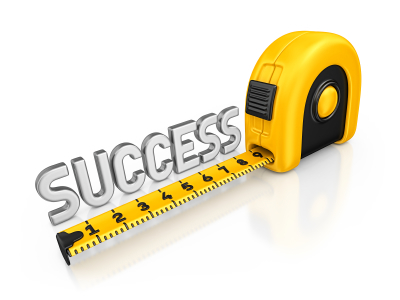 © 2013 Board of Regents,  South Dakota State University    iGrow.org
[Speaker Notes: Considering how you would measure impacts is a logical segue from using telling the story.  For instance, as you describe a situation where the percent unemployment is high and you propose a workforce development strategy, a logical impact from your workforce development project would be the number of jobs created and number of unemployed that are now in full-time jobs.  So, these two elements, using data to describe what IS and using data to measure what WILL Be, are closely tied.

What gets measured gets done.
If you measure results, you can tell success from failure.
If you see success, you can reward it.
If you see success, you can learn from it.
If you can recognize failure, you can correct it.
If you can demonstrate results, you can win public support.

Re-inventing Government Osborne and Gaebler, 1992

Time: - 10 minutes 
Supplies: None
Handout: None]
Sustainability through Partnerships
Network
Partnership
Regional
Consortium
Collaboration
Who else in your region cares about what you do?
Do it Now.
[Speaker Notes: These are some buzz words in current RFPs.  These fit nicely within the SET framework.  Be prepared to describe the work of the SET team in identifying the projects and how the team will carry forward on the projects at the close of the requested funding.  If the SET team is needing additional partners to sustain the work, now is the time to be building those networks.

Time: - 5 minutes
Supplies: None
Handout: None]
Writing the Budget
[Speaker Notes: This is an area that is often taken for granted.  Yet is extremely important in any proposal.  A few tips follow.

Time: 1 minute
Supplies:  None
Handouts:  None]
Budget
Use the budget to show how the grant fits into a larger plan.
Most grant forms offer very few categories for expenses.

Examples:
Personnel / Fringe
Travel
Equipment
Supplies
Operational
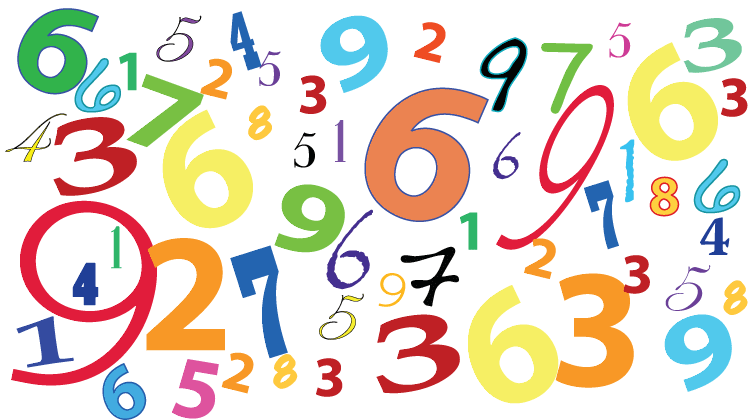 [Speaker Notes: As with any part of the proposal, carefully following the guidelines is a must!  Only request funds in categories that are allowed.  Be able to describe how you arrived at the costs and why each item is important to the project’s success.

Time: - 5 minutes 
Supplies: None
Handout: None]
Budget Tips
Don’t be tight!
Do your research on costs.
Pay attention to limits and allowable expenses.
Be clear with in-kind and matching funds.
[Speaker Notes: This slide details a few important tips:

Don’t be tight – be sure to allow for ample resources to accomplish your goals.
Research your costs – if you’re not sure how much something you need costs, do due diligence in finding a reasonable cost.
Keep an eye on any limits described in the guidelines
If you are documenting in-kind or matching funds, be sure that the funder can clearly tell what you are providing vs. what you are requesting.  Side by side columns are sometimes helpful in outlining these differences.

Time: 5 minutes
Supplies: None
Handout: None]
Matching Funds
Funders may sometimes allow in-kind matches but at other times cash.
Use fund raising to find matching funds.
Be creative with fund raising activities.
Donations can be a source for matching funds.
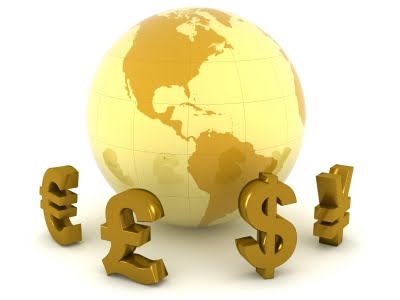 [Speaker Notes: A few additional notes on matching funds.  Again, examine the guidelines carefully for any descriptions of matching or in-kind requirements.

Time: 5 minutes
Supplies: -
Handout: -]
Features of a Strong Proposal
Well organized proposal sections
   Well researched and documented statement of the problem
   Innovative strategies for addressing the need / problem
   Feasible goals
   Measurable objectives
   A sound evaluation plan
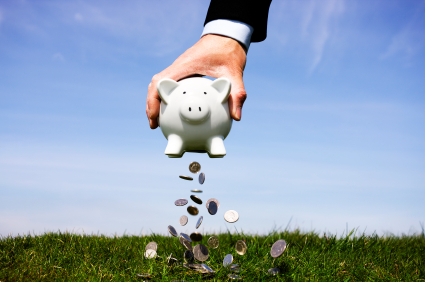 © 2013 Board of Regents,  South Dakota State University    iGrow.org
[Speaker Notes: Well organized proposal sections
Well researched and documented statement of the problem
Creative or innovative strategies for addressing the need / problem
Feasible goals and objectives
Measurable objectives
A sound evaluation plan

http://ctb.ku.edu/en/table-of-contents/finances/grants-and-financial-resources/writing-a-grant/main 

Time: - 10 minutes
Supplies: -
Handout: -]